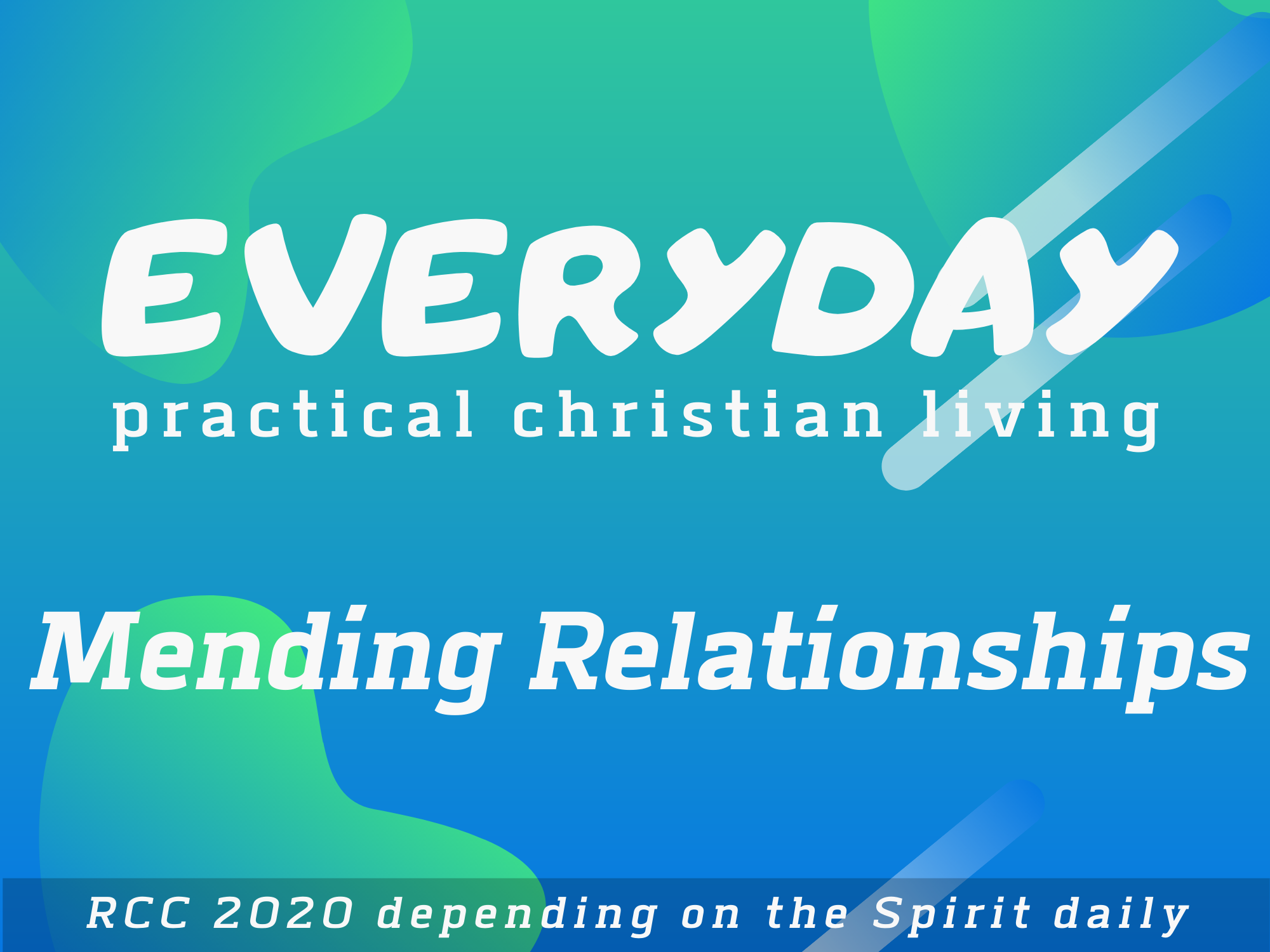 PREMISE
GENESIS 1-2
EPHESIANS 2:15
JOHN 17:20-23
MATTHEW 22:36-40
God      desires       unity
PREMISE
ACT 15:36-41
1 COR. 1:10-17       & 3:1-4
Normal differences can result in relationship fractures
PREMISE
EPHESIANS 4:1-3
1 PETER 3:8; 4:8 
MATTHEW 6:12
Desire to restore relationships  indicates spiritual    temperature
PREMISE
DEPENDS ON THE WILLINGNESS OF BOTH SIDES
Not every relationship is mendable, but most are
PRACTICE
1 CORINTHIANS 13:4-6
We may need to deal with our attitudes first
PREMISE
GALATIANS 5:22
COLOSSIANS 3:13
Forbearance and forgiveness lubricate relationships
PRACTICE
PROVERBS 19:11
MATTHEW 7:1-5
1 COR. 12-14
Choose to value difference in others as different strengths rather than weaknesses
PRACTICE
HEALTHY CONFLICT RESOLUTION
MATTHEW 18:15
Request a meetingSet a timeP1. Explain perspectiveP2. Repeat P1 in own wordsP1. Clarify / ConfirmIf agreed,P.2	Offers apology 	[restitution ?]P.1	Offers forgiveness
PRACTICE
HEALTHY FORGIVENESS
MATTHEW 6:14-15
EPHESIANS 4:31 1PETER 2:23 ROMANS 12:17-19
Process complete? No apology?            No justice ?          Trust broken ?You will still need to forgive, for your own sake.
PRACTICE
HEALTHY PROBLEM SOLVING
MATTHEW 18:15
Request a meetingSet a time and meet …1. List prior failed attempts2. List how you have both contributed        to the failure3. List all possible solutions     uncritically4. Evaluate possibilities5. Agree on one to try6. Agree on what you will both do7. Agree on a day and time to review8. Revise and repeat as necessary
Building, maintaining and mending relationships requires the Spirit at work in us, which means we need to yield to and trust him for his strength and the outcome.
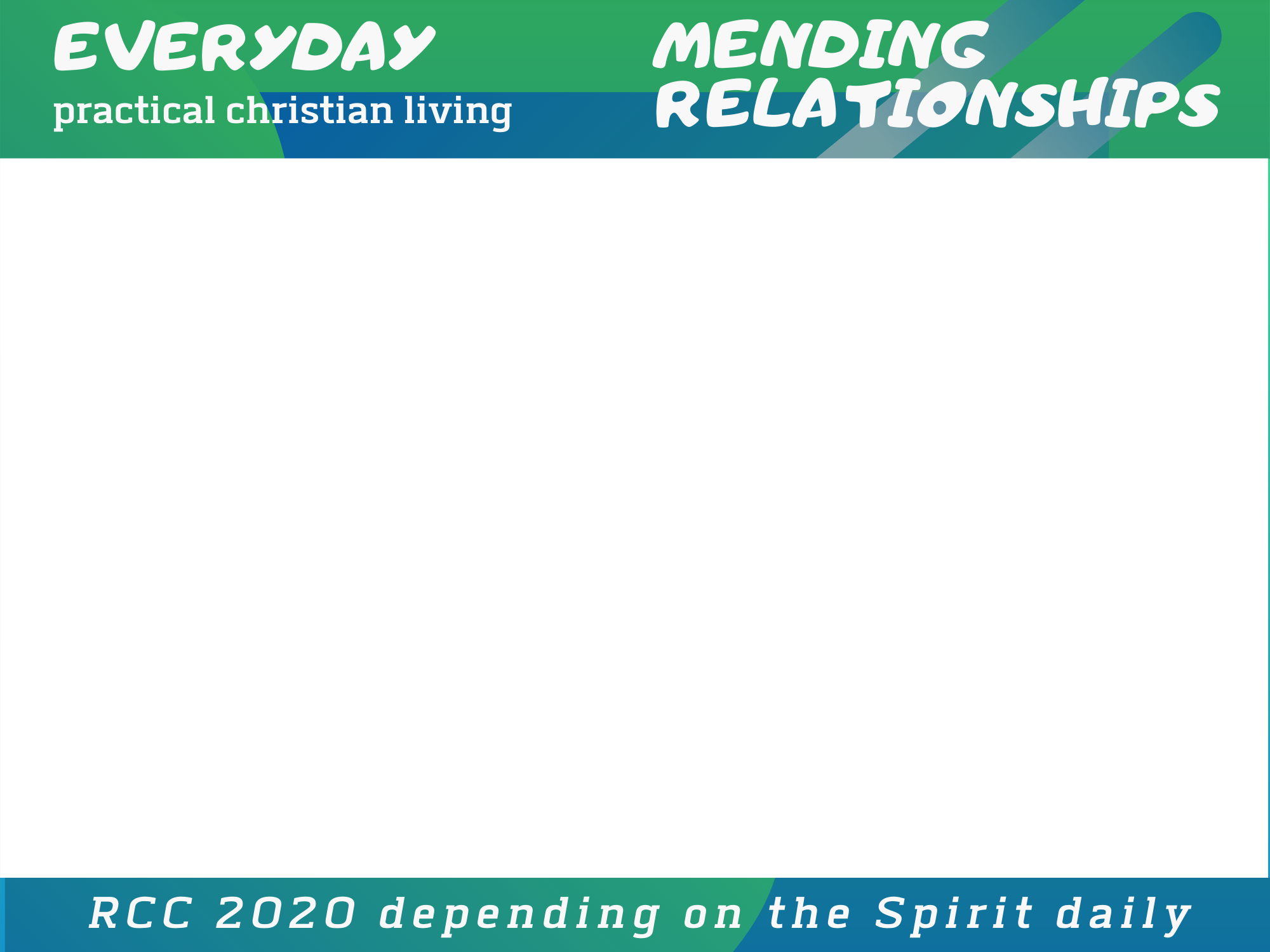 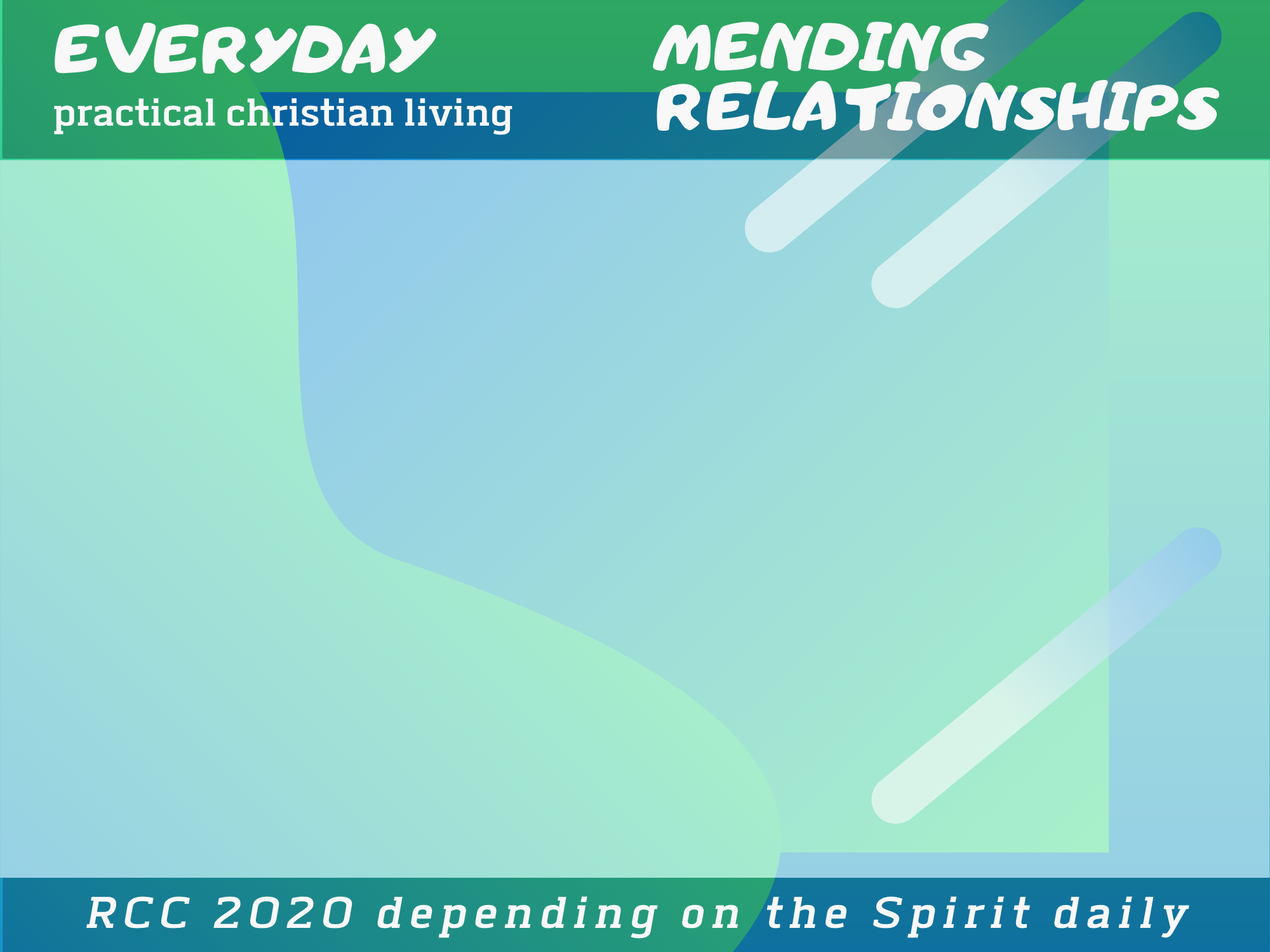 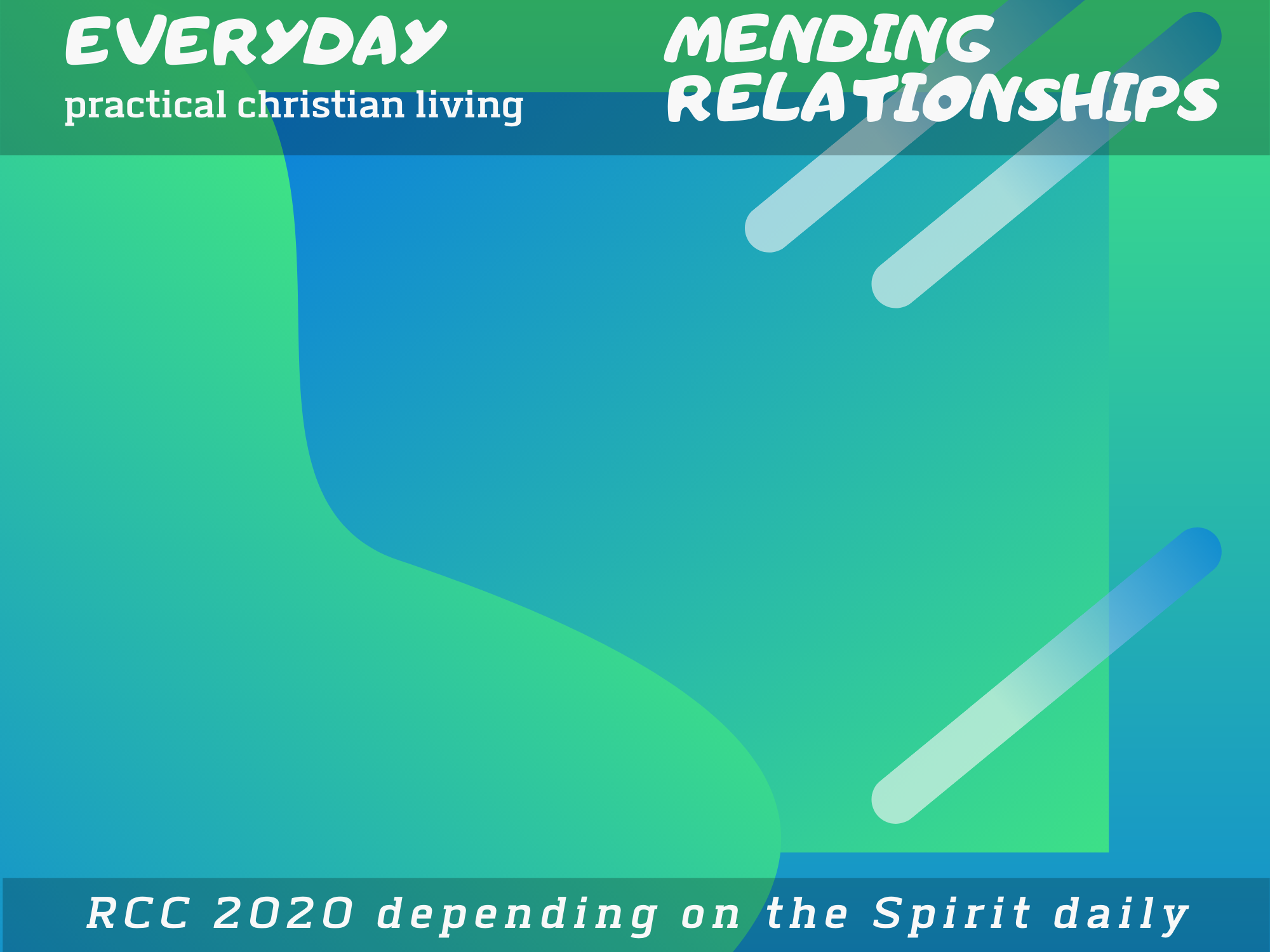